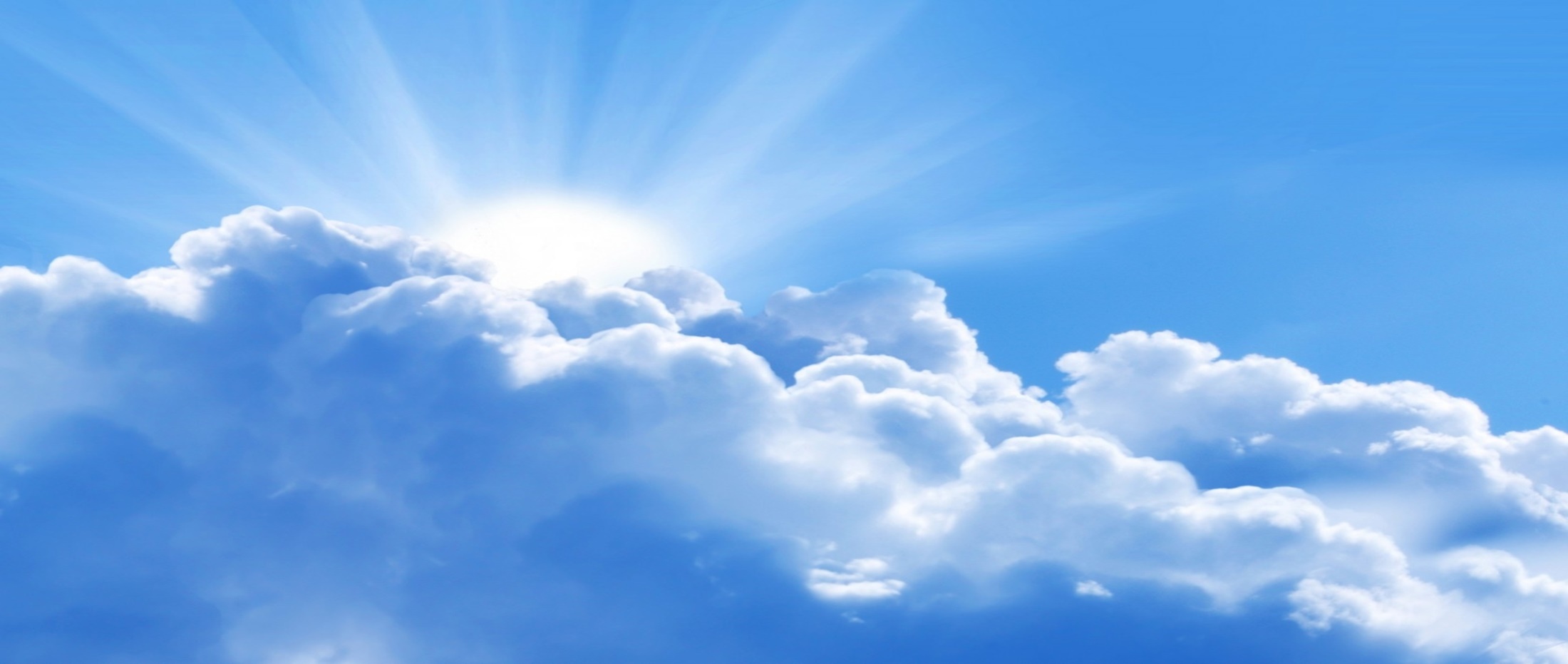 PYTHON
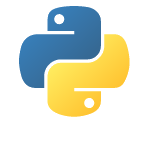 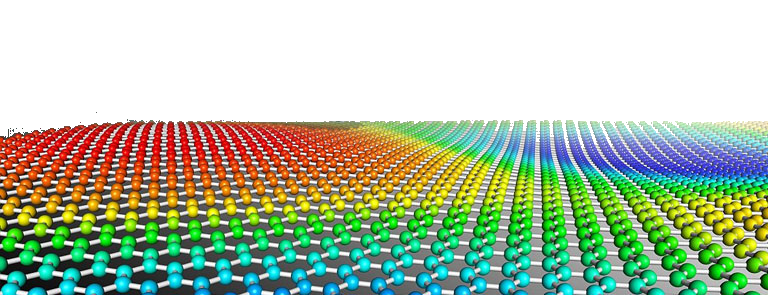 Prof. Muhammad Saeed
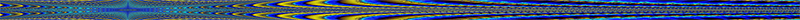 Introduction
Built-in Data Types
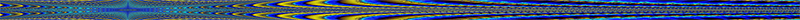 2
Python                                                                  Dept. Of Comp. Sc. & IT, FUUAST
Introduction to Python
Projects:
A project  contains packages and modules 
Core Packages:
numpy
scipy
matplotlib
A package is a namespace containing modules or other packages.
Modules:
	A module can contain executable statements as well as 	function definitions.
Editor
 Spyder and jupyter notebook
 idle
 many more
Interactive Shell (Python Command Prompt: )
	>>>  ( It is removed in Spyder version 3.6.2. can be used in ‘idle’ )
Interactive Shell (IPython Command Prompt: )
	In [1]:
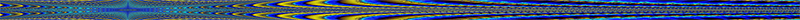 3
Python                                                                  Dept. Of Comp. Sc. & IT, FUUAST
Python Language (Basic Syntax)
It is case-sensitive.
It is object-oriented.
Every identifier is an object.
Packages and Modules are imported into program as:
	import  numpy
	import  numpy as np 
	from scipy import  signal, stats, sin, cos, exp
	from panda import * 
# ………….. is single line comment and  
	“”” ………………….
		…………………….
	“””   	is a multiline comment
 For  I/O, input and print functions are used
	n=input(‘\nEnter a number’)
	print(‘square of  ‘,n,’ is equal to  ’, n**2)
Double quotes (“ “) or single quotes (‘ ‘) are used for strings at one’s free will.
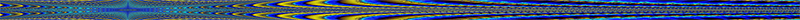 4
Python                                                                  Dept. Of Comp. Sc. & IT, FUUAST
Operators


Arithmatic   	= '+ ', '- ', '* ', '/ ', '// ', '% ', '** '
Comparison 	= '< ', '> ', '== ', '!= ', '<> ', '<= ', '>='
Assignment 	= '+= ','-= ','*= ','/= ','//= ','%= ','**= '
Bitwise         	= '| ', '& ', '^ ', '~ ', '<< ', '>> ‘
Logical 	= 'and', 'or', 'not’
Membership 	= ‘in’, ‘not in’
Identity 	= ‘is’, ‘is not’
Multiple Assignment: a, b, c = 3, -4.5, ’FUUAST’
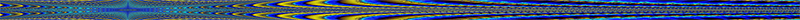 5
Python                                                                  Dept. Of Comp. Sc. & IT, FUUAST
Interactive Shell (Command Prompt ) Python Console
	
We can type code directly into a running Python session

>>> 5*4
20
>>> x=15
>>> x
15
>>> name = “Saif"
>>> name
‘Saif'
>>> print( "Hello", name)
Hello Saif
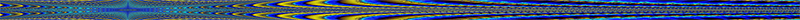 6
Python                                                                  Dept. Of Comp. Sc. & IT, FUUAST
Interactive Shell (Command Prompt )
IPython Console
In [5]: import matplotlib.pyplot as plt
In [6]: import numpy as np
In [7]: x = np.arange(-2*np.pi, 2*np.pi, 0.1)
In [8]: y = np.sin(x)
In [9]: plt.plot(x,y)
Out [10]: [<matplotlib.lines.Line2D at 0x2214353eef0>]
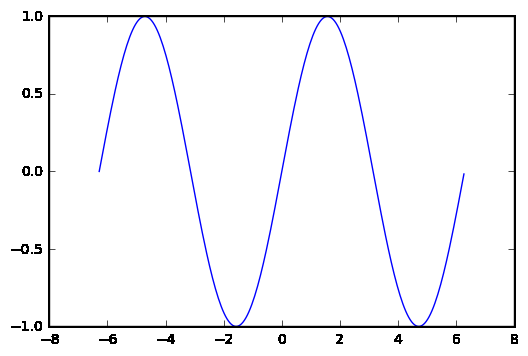 In [11]: %matplotlib qt5	; In [45]: %matplotlib inline
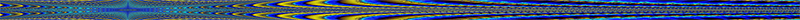 7
Python                                                                  Dept. Of Comp. Sc. & IT, FUUAST
Built-in Data Types

Numeric: int , float, complex
String:
List
Tuple
Set
Dictionary
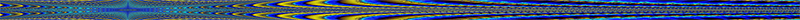 8
Python                                                                  Dept. Of Comp. Sc. & IT, FUUAST
Built-in Data Types
Numeric: int , float, complex

Initialization:
a=150
c=10.76

Complex Numbers:
z=complex(3,5)
z=3+5j    ;    z1=3+1j     ;     z2=2-4j 

Methods:
z.real      ;    z.imag	;     z.conjugate      ;      abs(z)
z=z1+z2  ;    z=z1*z2    ;     z=z1/z2
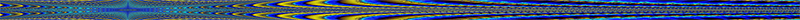 9
Python                                                                  Dept. Of Comp. Sc. & IT, FUUAST
Built-in Data Types
Strings: 

Initialization: 
Name1=“Python”;		
Name2=“Cython”	;	
Year=“2017”

Concatenation, Splitting and repetition: 
Name3=Name1+” “+”with ”+Name2
Name1*4
s1="abc xyz uvw".split()
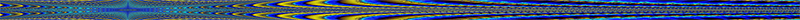 10
Python                                                                  Dept. Of Comp. Sc. & IT, FUUAST
Built-in Data Types
Lists[]:
	Lists contain compound data types. The plus (+) sign is the 	list concatenation operator, and the asterisk (*) is the 	repetition operator. List index starts with 0.

Initialization: 
 Lst1=[4, 8, “Hello”, 4.5, -10.2, “Hi”, ‘A’, ‘B’] 
Lst2= [ 2, 4, 6, 10, 12, 18]
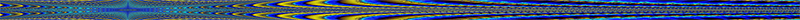 11
Python                                                                  Dept. Of Comp. Sc. & IT, FUUAST
Built-in Data Types
Lists[]:
	 Lst0=[4, 8,8,8, “Hello”, 4.5, -10.2,’Hi’] 
	 Lst1= [ 2, 4, 6, 10, 12, 18]

	Methods on Lists:	
Lst1.append(67)         
Lst1.insert(2, -10)
Lst1.pop(index)  
Lst1.pop()
Lst1.clear()
Lst0.remove(4.5)
Lst0.index(“Hi”)
Lst0.count(y); y=8
Lst0.sort()
Lst0.reverse()
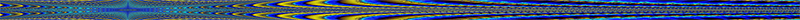 12
Python                                                                  Dept. Of Comp. Sc. & IT, FUUAST
Built-in Data Types
Tuple():
	A tuple consists of a number of values separated by commas. 	Unlike lists, however, tuples are enclosed within parentheses. 	Tuples cannot be updated. They are read-only.

Initialization: 
t1=(1,9,4,5)    ;    t2=(3, -8, “AOA”)    ;    t3=7,	
t4=tuple([1,2,3,4])	
t5=((1,2,3),(4,5,6),(7,8,9),(10,11,12))
t=([3,6,0],[2,5])

Operations:
p = t1, t2, t3
q = t1 + t2 + t3
p[1][2]
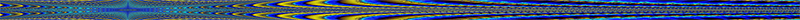 13
Python                                                                  Dept. Of Comp. Sc. & IT, FUUAST
Built-in Data Types
Sets: {}
Initialization: 
 st1 = {1,4,-6,”Sukkur”,4}
 st2 = set([‘Pakistan’, ‘Russia’, ‘Iran’, ‘Afghanistan’, ‘Bangla Desh’])
 st3 = set([‘Pakistan’, ‘Russia’, ‘Iran’, ‘Afghanistan’])
Methods on Sets:
 st2.add(‘China’)
 st2.union(st3)     ;       		st2.intersection(st3)
 st2.difference(st3)	;	st2 – st3
 st3.remove(‘Afghanistan’)  
 st2.issuperset(st3) ;  		st3.issubset(st2)
 st3.isdisjoint(st2)
 st1.clear()
 st5=frozenset([‘Pakistan’, ‘Russia’, ‘Iran’, ‘Afghanistan’])
 st2.pop()
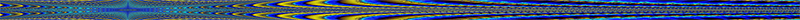 14
Python                                                                  Dept. Of Comp. Sc. & IT, FUUAST
Built-in Data Types
Dictionary{}:
	Python's dictionaries are kind of hash table type. They work like 	associative arrays and consist of key-value pairs. 	 	Dictionaries have no concept of order among elements.
Initialization:  
 dict1 = {'Name': 'Zara', 'Age': 17, 'Class': 'First Semester'}
 dict1[‘Name’]=‘Zehra’
 dict1[‘Roll No’]=25
 dict2={}
Methods on Dictionary:
 dict1.keys() ;  	dict1.values();  	dict1.items()
 len(dict1)
 del(dict1[‘Name’])
 dict2.update(dict1)      
 dict2.clear()
dictt=zip(list1,list2)   ;   dict(dictt)
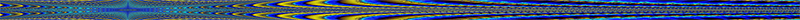 15
Python                                                                  Dept. Of Comp. Sc. & IT, FUUAST
Arrays & Matrices
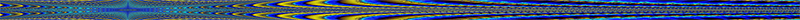 16
Python                                                                  Dept. Of Comp. Sc. & IT, FUUAST
Arrays: index starts with 0

import numpy as np
Initialization:
a1 = np.array([1, 2, 3, 4, 5, 6])
a2 = np.array([[1,2,3,4],[5,6,7,8],[9,10,11,12]])
a3 = np.array([1, 2, 3, 4, 5, 6],np.int64)
x=np.arange(20);		v=np.arange(0, 5,0.1)
z=np.linspace(-5, 5, 21)
		
Built-in Array Creating Functions:
np.zeros((3, 4))	;	np.zeros((3, 4), dtype=np.float)
np.ones((3, 2));		np.eye(3,3)
 np.diag(a2) 

Determinant:
np.linalg.det(a1)
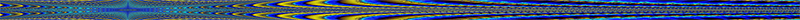 Python        Dept. Of Comp. Sc. & IT   FUUAST
17
Arrays: 
import numpy as np
a = np.array([1,2,3,4,5,6,7,8,9,10,11,12])
a2 = np.array([[1,2,3,4],[5,6,7,8],[9,10,11,12]])
a3= np.array([[0,0,0,0],[1,1,1,1],[2,2,2,2]])
a4=np.random.rand(3,2);		a5=np.random.randint(0, 20, 15)

Operaions on Arrays:
y=a2.T;			
a2+3; 			a2*5;			a4=[[0]*10]
a.clip(4,9);		np.split(a,4)
	
Stacking
a2.flatten(); 			np.ravel(a2)
a4= np.stack((a2,a3),1);
a5= np.hstack((a2,a3)); 
a6= np.vstack((a2,a3));
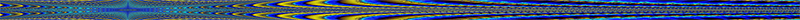 Python        Dept. Of Comp. Sc. & IT   FUUAST
18
Matrices:
How to create Matrices:
 m=np.array([1,2,3,5,4,8,0,1,7]).reshape(3,3)
 mat1=np.matrix(m);		
 mat1=np.mat(m)
 mat3=np.matrix([[2, 0, 1],[ 1, 4, 3],[5, 2, 0]])
 mat4=mat3+mat3*1.j;	 mat4.imag; 		 mat4.real
 mat5=np.complex(mat3)

Operations on Matrices:	
 mat3.I			#Inverse
 mat3.T			#Transpose
 mat3.H		#Hermitian Transpose
 mat3.A		#Array Object
 mat3.A1		#Flattened Array
 mat1+mat3;		mat1+5
 mat1*mat3;		mat1*5		
 mat1**3
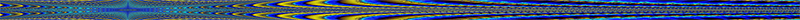 Python        Dept. Of Comp. Sc. & IT   FUUAST
19
Matrices:

More Operations and Linear Algebra:
 mat1=np.matrix([[2, 0, 1],[ 1, 4, 6],[5, 2, 0]])	
 mat1.ndim
 np.linalg.matrix_rank(mat1)
  mat1.clip(min, max)
	
Determinant, Rank, Eigen Values and Eigen Vectors
 np.linalg.det(mat1)
 np.linalg.matrix_rank(mat1); 	
 w,v=np.linalg.eig(mat1)
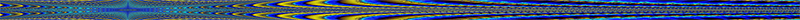 Python        Dept. Of Comp. Sc. & IT   FUUAST
20
Data Types & Common Operations. I

Slicing & Manipulation:
a1[2];			a2[1,2];		a1[:];			
a1[:-2];			a4 = a2;		a2[:,1];		
a2[0:2,1:3]; 		a1[-2:];		a2[::2]
m1[1,2]=6
d=np.diag(m);		np.diag(d)

Information:
type(a1);		type(a2[0,2]);		a2.dtype
a2.size;		len(a2);	 			a2.shape

Type Casting:
	int(Year)	;	 float(Year);	 complex(Year)
 x=450;	s=str(x)
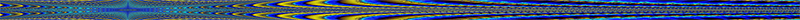 21
Python                                                                  Dept. Of Comp. Sc. & IT, FUUAST
Data Types & Common Operations. 2

Type Casting:
	np.int32(y)
 np.int64(y)
 np.float64(y)
 complex(y)
 x=450;	s=str(x)

Type Query:
type(a)
 
Deletion of identifiers from memory:
 del a
 del z,  c
 %reset
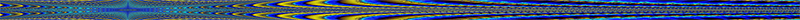 22
Python                                                                  Dept. Of Comp. Sc. & IT, FUUAST
Data Types & Common Operations. 3

import  numpy  as  np
a2 = np.array([[1,2,3,4],[5,6,7,8],[9,10,11,12]])
a1=np.array([13,14,15,16])

Mathematical and Statistical Methods:
a2.sum();	 		a2.sum(axis=0);		a2.sum(axis=1)
a5=a2.max() ;		a6=a2.min(1);			
a2.ptp(0)
a2.mean(0) ;		a2.std(1)	;			a2.var();	
np.median(a2);		np.median(a2,0);		np.median(a2,1)
 x=scipy.stats.mode(a)
x=np.cov(a)
np.random.rand(3,2);		np.random.randint(0, 20, 15)
a3=np.sin(z);…… cos, exp, log, log10, sqrt, etc.
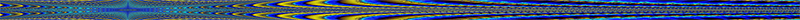 23
Python                                                                  Dept. Of Comp. Sc. & IT, FUUAST
Data Types & Common Operations. 4

Truncation Functions:
np.floor(2.84)		
np.floor(-2.84)	
np.floor([1.45, 2.987, 3.12])
np.ceil(3.246); 	
np.ceil(-3.246)
scipy.round_(12.3456732, 4)  	
np.around([12.3456732], decimals=4)
np.fix(3.65)		
np.fix(-3.65)
np.trunc(6.356)	
np.trunc(-6.356)
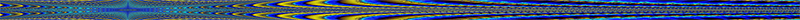 Python        Dept. Of Comp. Sc. & IT   FUUAST
24
Data Types & Common Operations. 4

Constants:
 	np.nan       					# NaN, NAN
np.inf
-np.inf				
np.isnan(a)
np.isneginf(a);			
np.isposinf(a)
np.isfinite(a)

Input/Output:
 	x=input(‘Enter a number: ‘)       					
print(‘your recent facebook post is very informative’) 				
print(‘Square of ‘, a, ’=‘, a**2)
print(‘Square root of %d = %12.5f’%(a, np.sqrt(a))
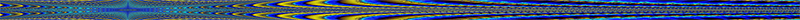 25
Python                                                                  Dept. Of Comp. Sc. & IT, FUUAST
END
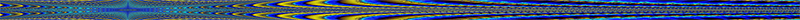 26
Python                                                                  Dept. Of Comp. Sc. & IT, FUUAST